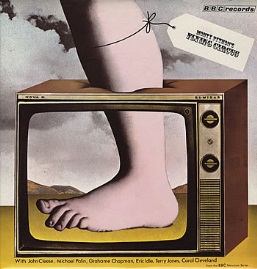 Introduction to Pythonand programming
Michael Ernst
UW CSE 190p
Summer 2012
1. Python is a calculator
2. A variable is a container
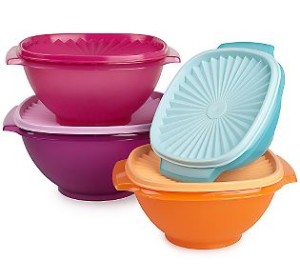 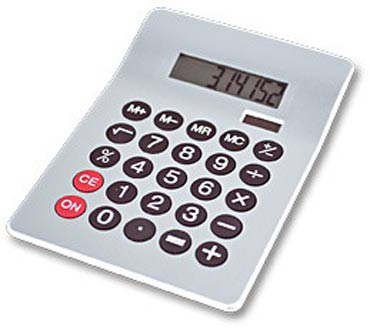 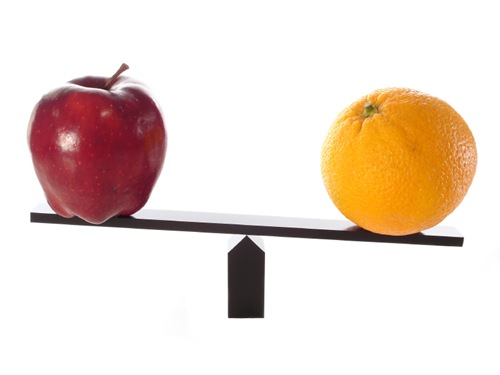 4. A program is a recipe
3. Different types cannot be compared
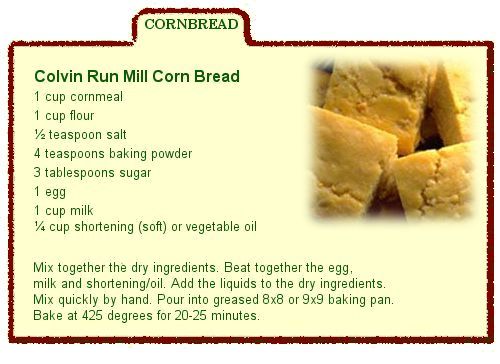 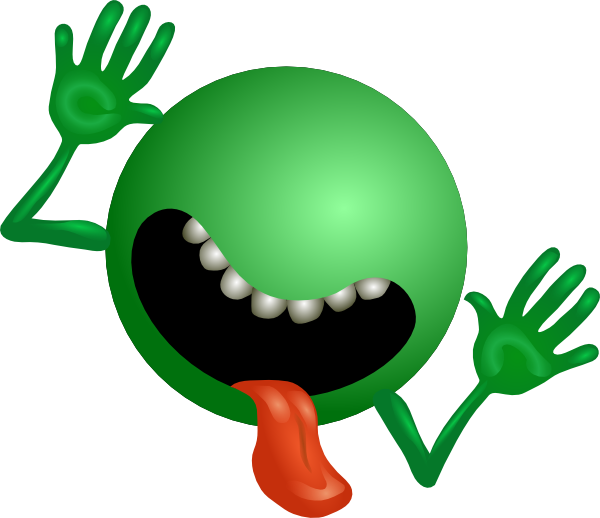 0. Don’t panic!
CSE 190p is for people who have never programmed
(If you have programmed, you don’t belong here.)
You can learn to program in 9 weeks
You will work hard
We will work hard to help you
Ask questions!
This is the best way to learn
[Speaker Notes: “Ask questions”:  also, we will be grading on participation.
Introduce myself here.  Also Dun-Yu.]
1. Python is a calculator
You type expressions.Python computes their values.
5
3+4
44/2
2**3
3*4+5*6
If precedence is unclear, use parentheses
(72 – 32) / 9 * 5
An expression is evaluatedfrom the inside out
How many expressions are in this Python code?
an expression
values
(72 – 32) / 9.0 * 5
(72 – 32) / 9.0 * 5
(40) / 9.0 * 5
40 / 9.0 * 5
4.44 * 5
22.2
Another evaluation example
(72 – 32) / (9.0 * 5)
(40) / (9.0 * 5)
40 / (9.0 * 5)
40 / (1.8)
40 / 1.8
22.2
2. A variable is a container
Variables hold values
Recall variables from algebra:
Let x = 2 …
Let y = x …
To assign a variable, use “varname = expression”
pi = 3.14
pi
avogadro = 6*10**23
avogadro
22 = x			# Error!
Not all variable names are permitted
No output from an assignment statement
[Speaker Notes: Draw out the current values]
Changing existing variables(“re-binding” or “re-assigning”)
x = 2
x
y = 2
y
x = 5
x
y
Changing existing variables(“re-binding” or “re-assigning”)
x = 2
x
y = x
y
x = 5
x
y
“=” in an assignment is not a statement or promise of eternal equality
Evaluating an expression gives a new (copy of a) number, rather than changing an existing one
How an assignment is executed
Evaluate the right-hand side to a value
Store that value in the variable

x = 2
print x
y = x
print y
z = x + 1
print z
x = 5
print x
print y
print z
State of the computer:
Printed output:
2
2
3
5
2
3
x: 2
x: 5
y: 2
z: 3
To visualize a program’s execution:http://people.csail.mit.edu/pgbovine/python/tutor.html
More expressions:  Conditionals
22 > 4
22 < 4
22 == 4
x = 100			# Assignment, not conditional!
22 = 4			# Error!
x >= 5
x >= 100
x >= 200
not True
not (x >= 200)
3<4 and 5<6
4<3 or 5<6
temp = 72
water_is_liquid = temp > 32 and temp < 212
Numeric operators:   +,   *,   **
Boolean operators:   not,   and,   or
Mixed operators:   <,   >=,   ==
More expressions:  strings
A string represents text
'Python'
myclass = "CSE 190p"
""
Empty string is not the same as an unbound variable

Operations:
Length:
len(myclass)
Concatenation:
"Michael" + 'Ernst'
Containment/searching:
'0' in myclass
"O" in myclass
[Speaker Notes: Empty string is like the 0 value in arithmetic – Arabic numerals are a great advance over Roman numerals]
3. Different types cannot be compared
Types of values
Integers (int):  -22,   0,   44
Arithmetic is exact
Some funny representations:  12345678901L
Real numbers (float, for “floating point”):  2.718,   3.1415
Arithmetic is approximate, e.g.,  6.022*10**23
Some funny representations:  6.022e+23
Strings (str): "I love Python",   ""
Truth values (bool, for “Boolean”):True,   False
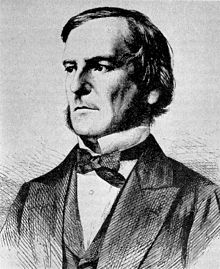 George Boole
[Speaker Notes: Photo is of George Boole, an English mathematician and logician]
Operations behave differentlyon different types
3.0 + 4.0
3 + 4
3 + 4.0
"3" + "4"
3 + "4"				# Error
3 + True			# Insanity!

Moral:  Python sometimes tells you when you do something that does not make sense.
Operations behave differentlyon different types
15.0 / 4.0
15 / 4			# Insanity!
15.0 / 4
15 / 4.0

Type conversion:
float(15)
int(15.0)
int(15.5)
int(“15”)
str(15.5)
float(15) / 4
4. A program is a recipe
What is a program?
A program is a sequence of instructions
The computer executes one after the other, as if they had been typed to the interpreter
Saving as a program is better than re-typing from scratch

x = 1
y = 2
x + y
print x + y
print "The sum of", x, "and", y, "is", x+y
Exercise:  Convert temperatures
Make a temperature conversion chart:Fahrenheit to Centrigrade, for -40, 0, 32, 68, 98.6, 212, 293, 451Output:
 	-40 -40.0
 	0 -17.7778
 	32 0.0
 	68 20.0
 	98.6 37.0
 	212 100.0
 	293 145.0
 	451 232.778		

You have created a Python program!
(It doesn’t have to be this tedious, and it won’t be.)
[Speaker Notes: See lecture 3 for what the final program should look like]
1. Python is a calculator
2. A variable is a container
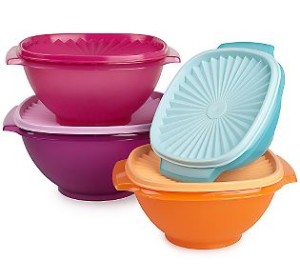 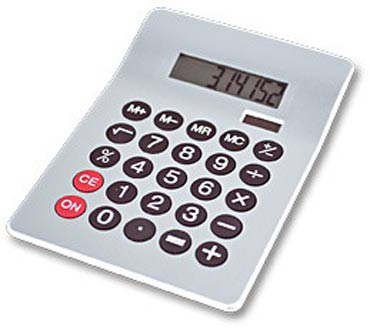 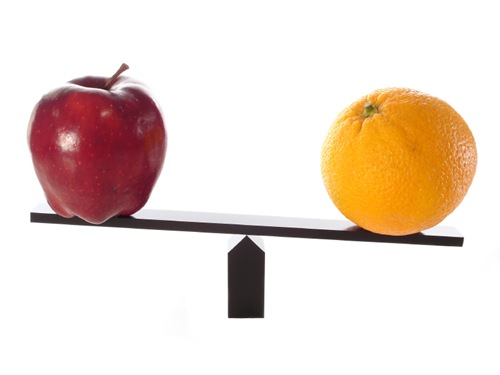 4. A program is a recipe
3. Different types cannot be compared
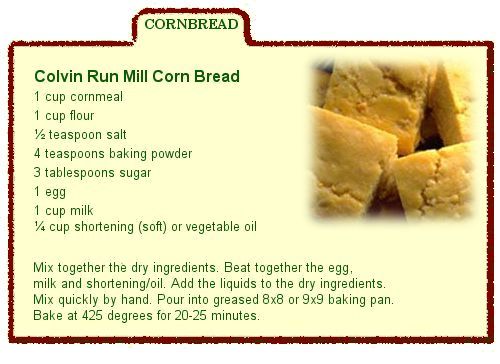